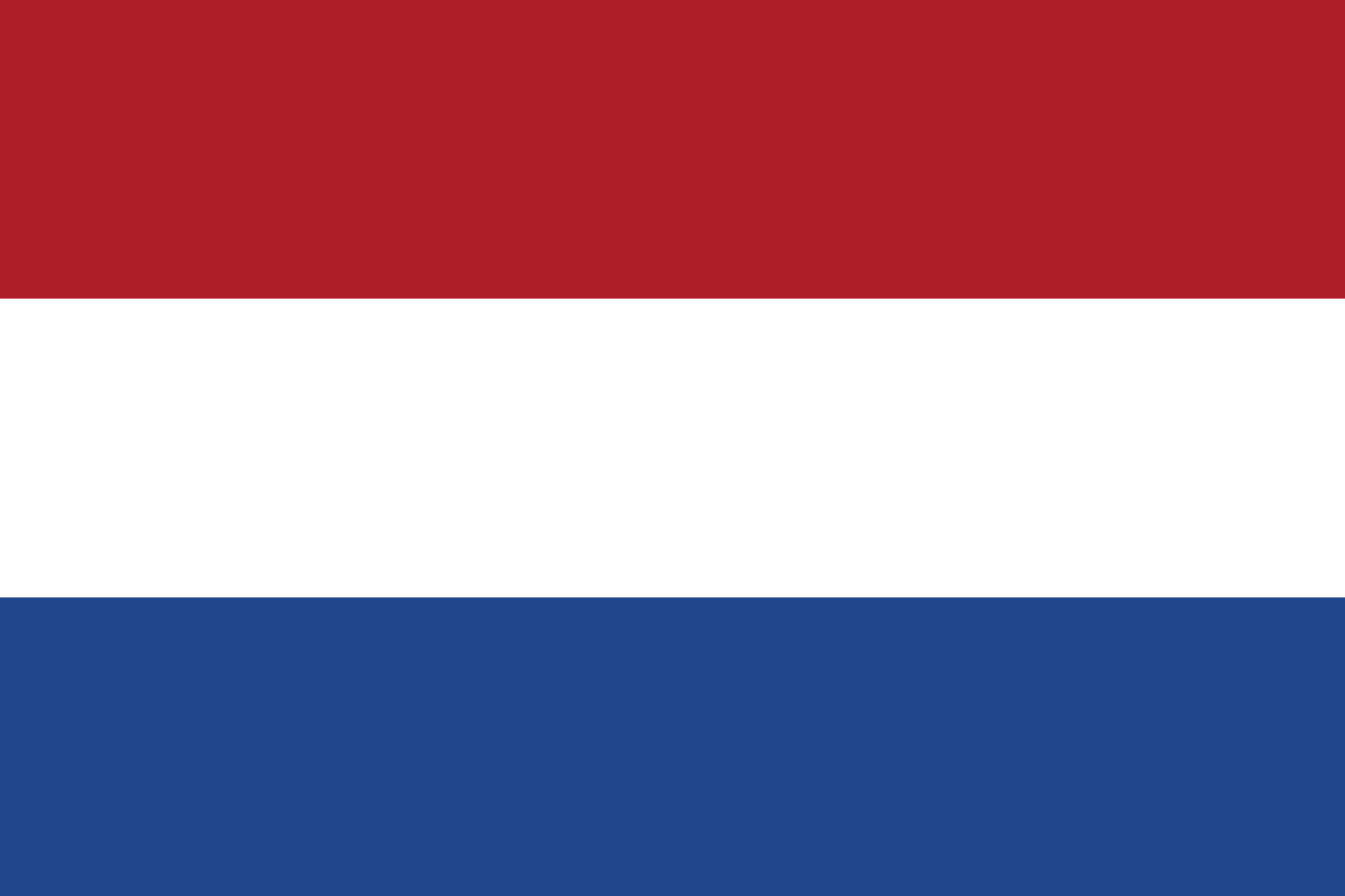 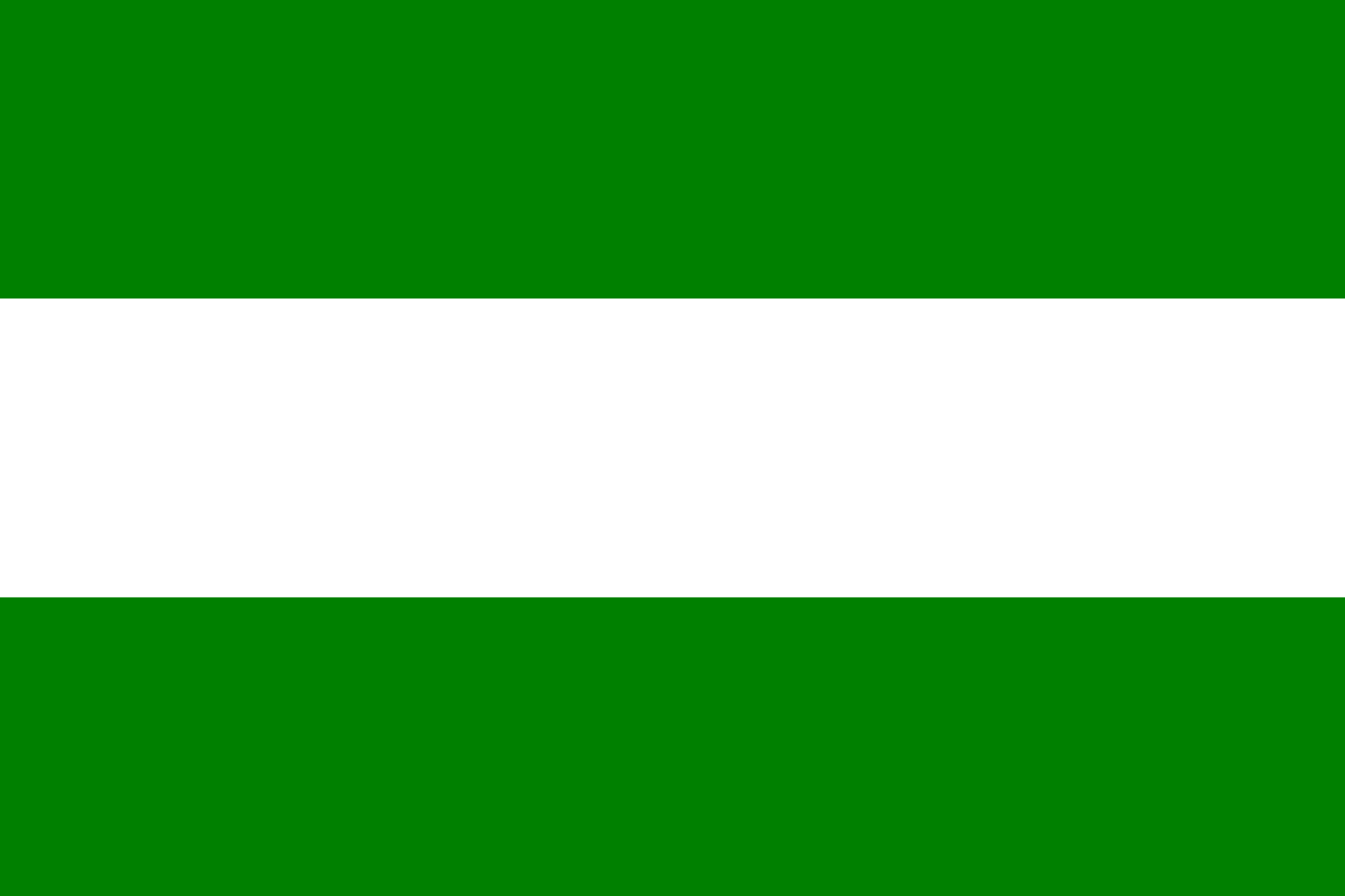 Nizozemsko
Rotterdam
Život v Nizozemsku
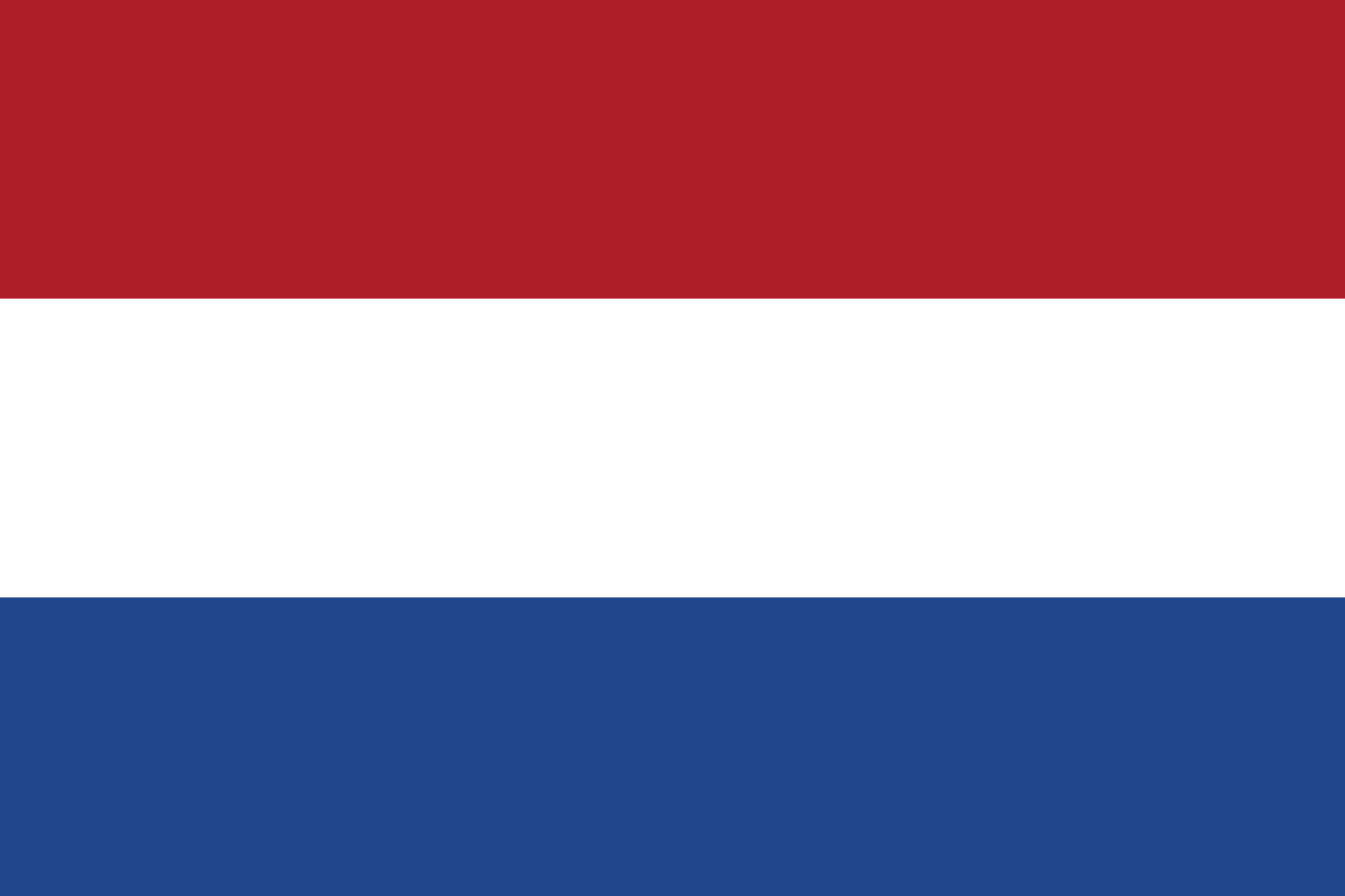 Nizozemsko není Holandsko! Ale Rotterdam je v Holandsku. 
Eura zaokrouhlují! Centy se nevrací
Platby: často pouze kartou (PIN)
turistická zařízení VISA, Mastercard
jinak pouze Maestro 
Doprava: OV chip card, jinak + €1 za každý lístek
MHD – měsíční karta € 59, nutné zřízení osobní karty 
Vlak – minimální kredit € 20
http://9292.nl – plánovač
Život v Nizozemsku - chuťovky
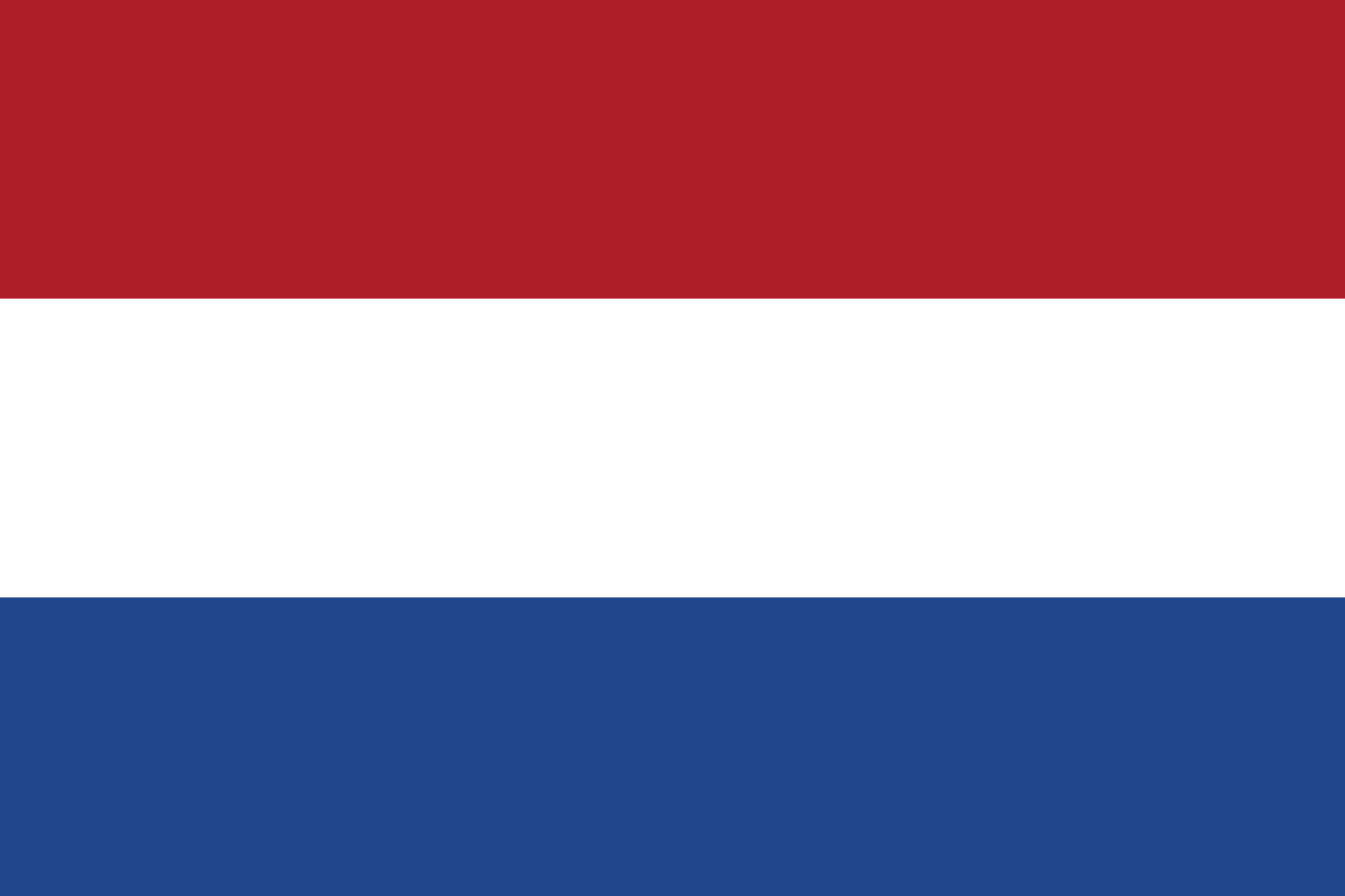 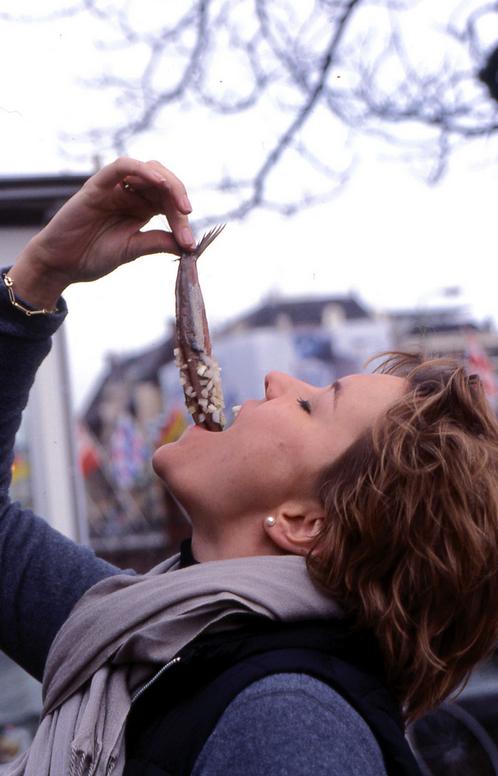 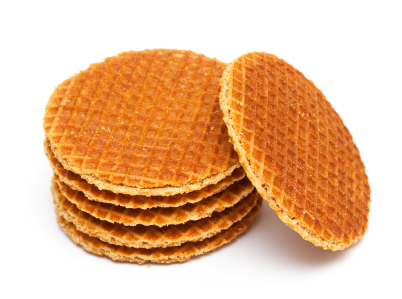 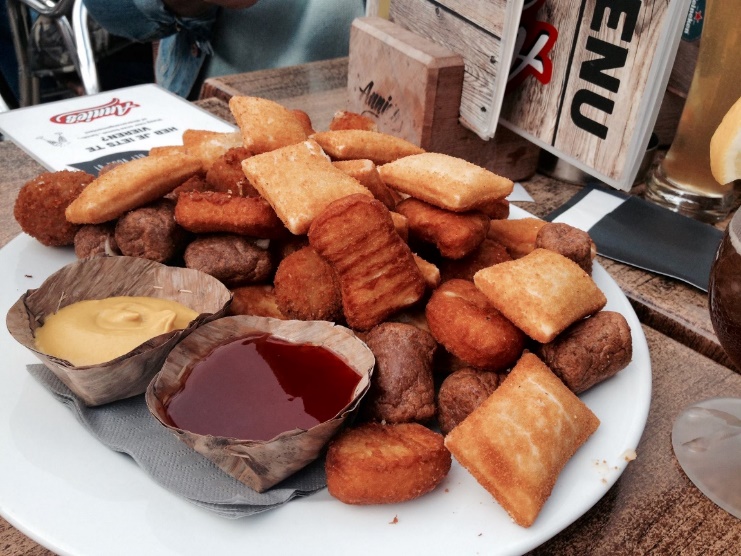 Hapjes: Bitterballen
Stroopwafels
Herring
Zdroj: http://www.backpackerboy.com/going-dutch-for-a-weekend-in-the-hague-holland/
Život v Nizozemsku - coffeeshopy
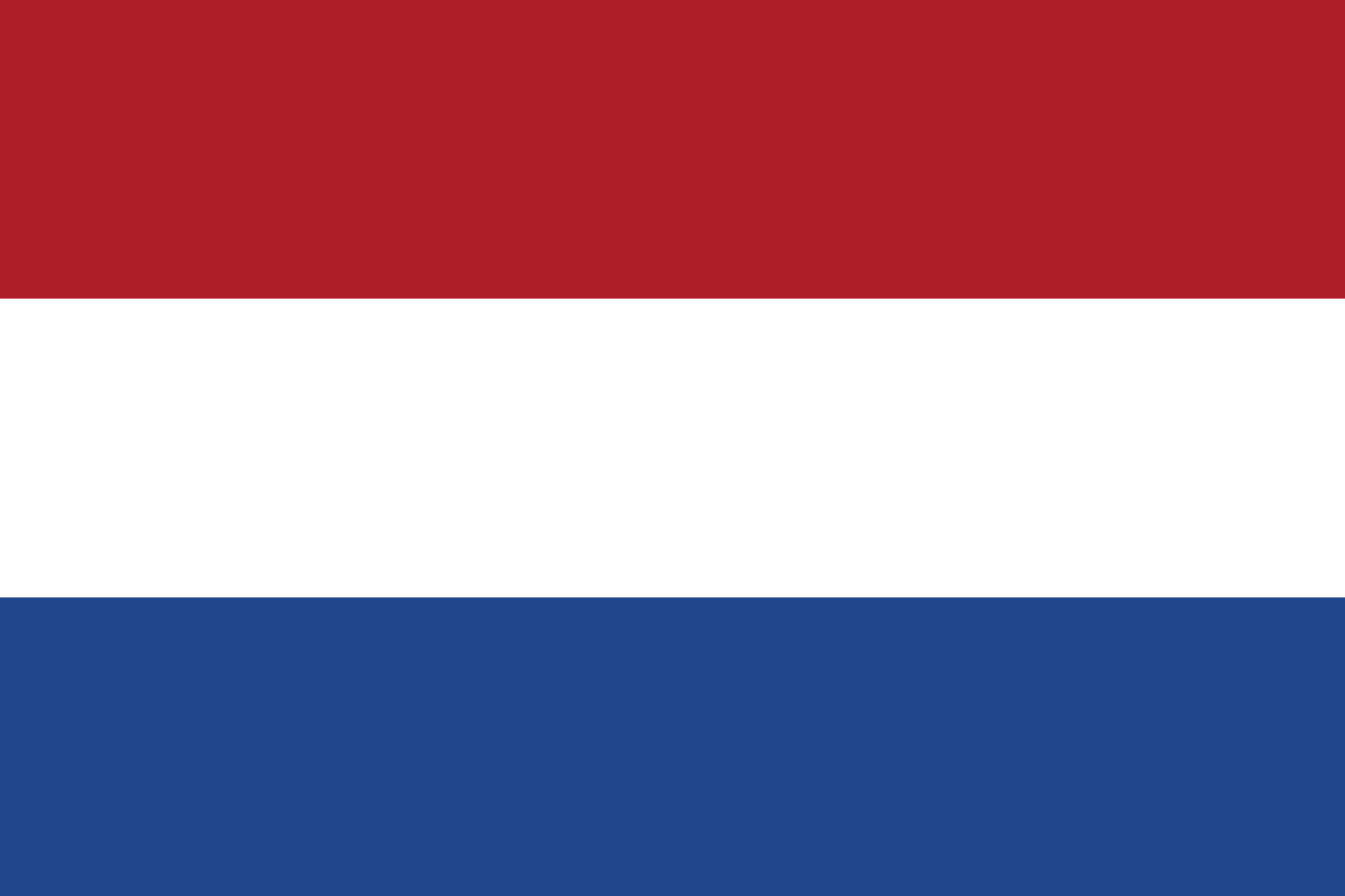 Nizozemci tam skoro nechodí
Výdejní okénka / vnitřní prostory 
Různý sortiment (webové stránky)
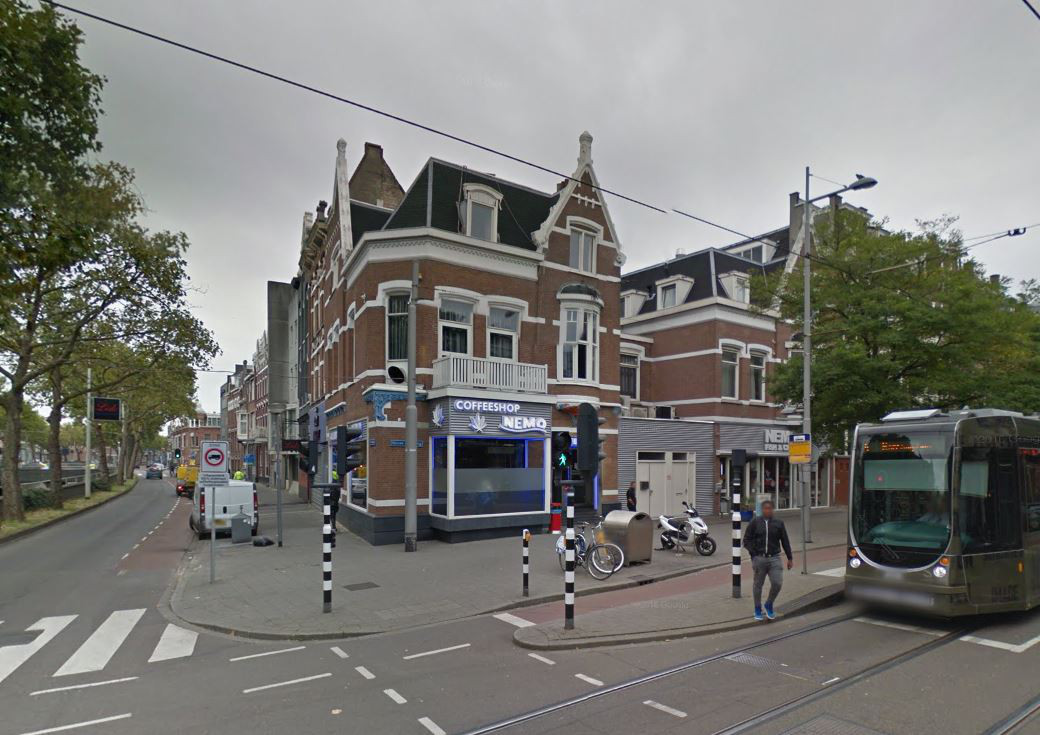 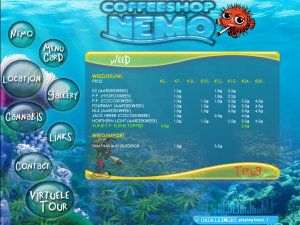 Zdroj: https://budhaze.files.wordpress.com/2014/06/nemo-menu-weed-2015.png?w=300&h=225
https://images4.persgroep.net/rcs/djAuoF4bREfaKNA35rYtbrbE0Gs/diocontent/75293599/_fill/1040/
735/?appId=21791a8992982cd8da851550a453bd7f&quality=0.9
Život v Nizozemsku – kontroverzní tradice
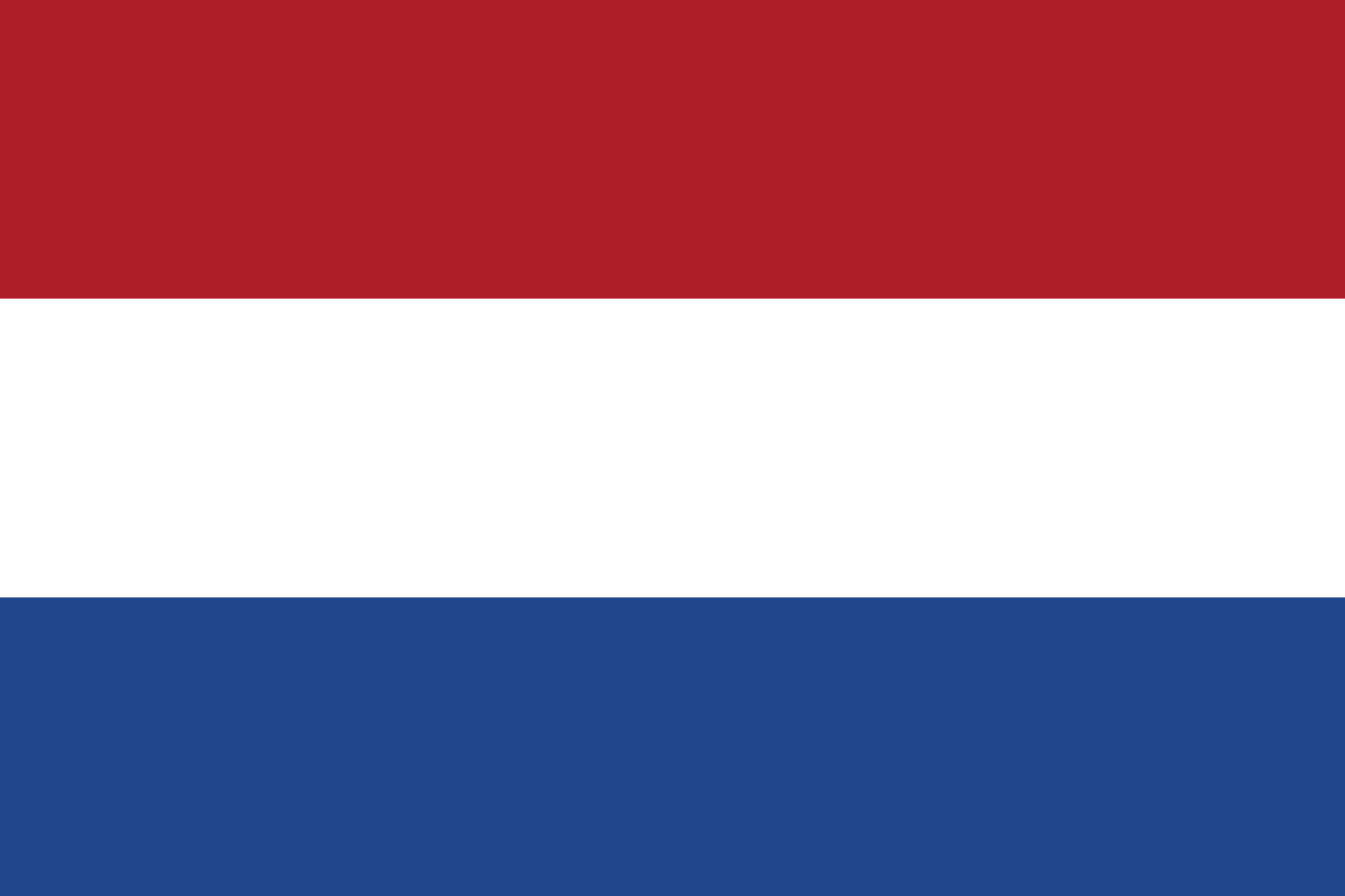 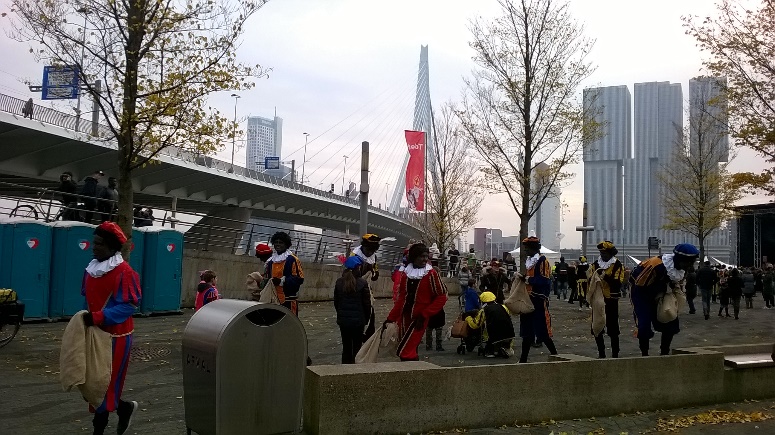 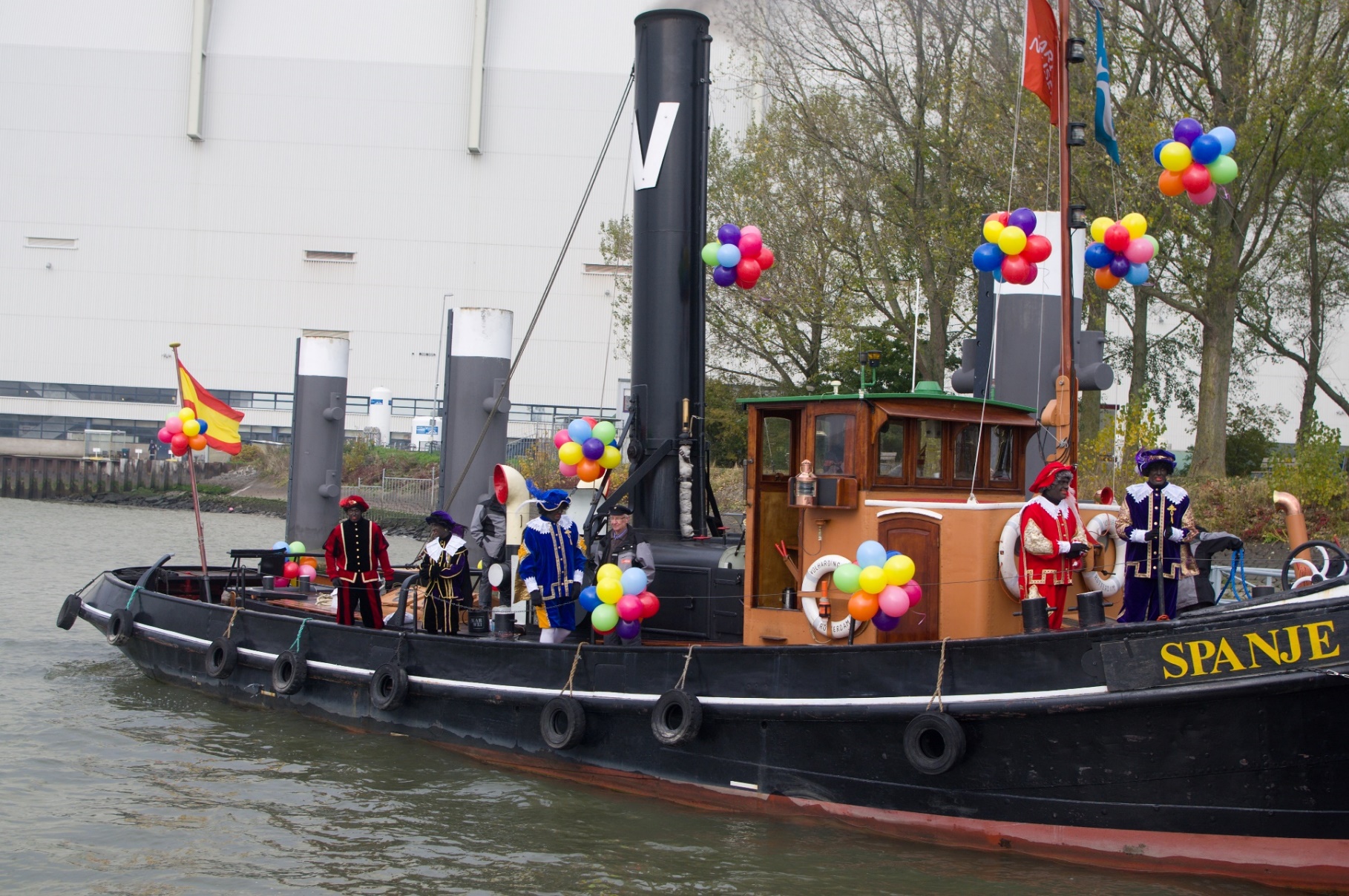 Sinterklaas
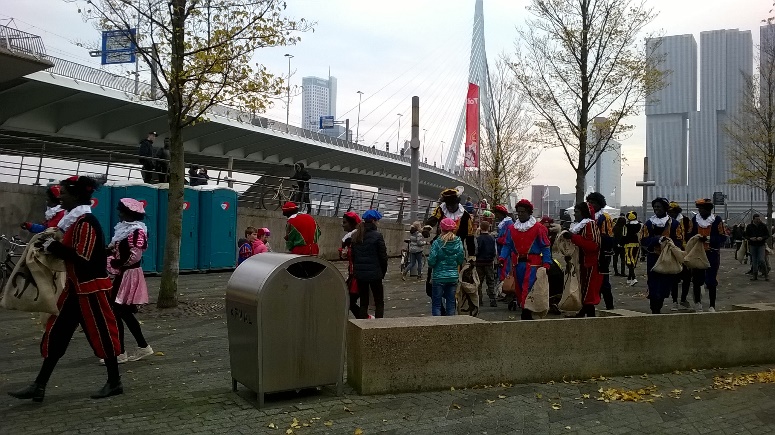 Rotterdam
Cyklistický ráj
Podvodní tunel pro kola
Pozor na kola a motorky na cyklostezkách 
Multikulturní prostředí (FB: International Friends of Rotterdam)
Potřeba pouze anglický jazyk
Pracující cizinci holandsky vůbec nemluví
Perfektní lokalita pro cestování po Holandsku
Ideální startovní místo pro cestování
Den Haag (cca 30 min)
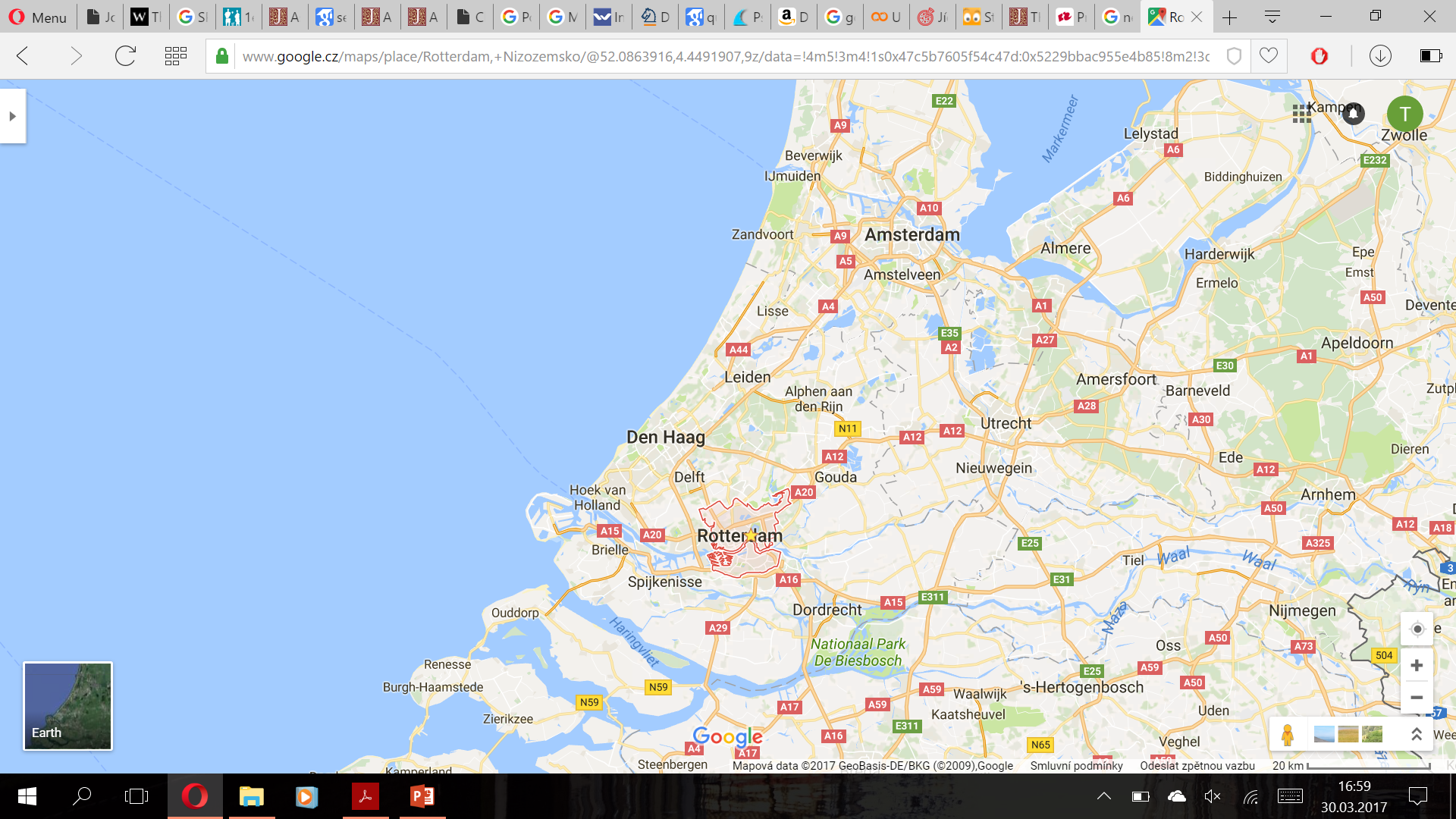 Utrecht (cca 40 min)
Amsterdam (cca 75 min)
Brusel (cca 150 min)
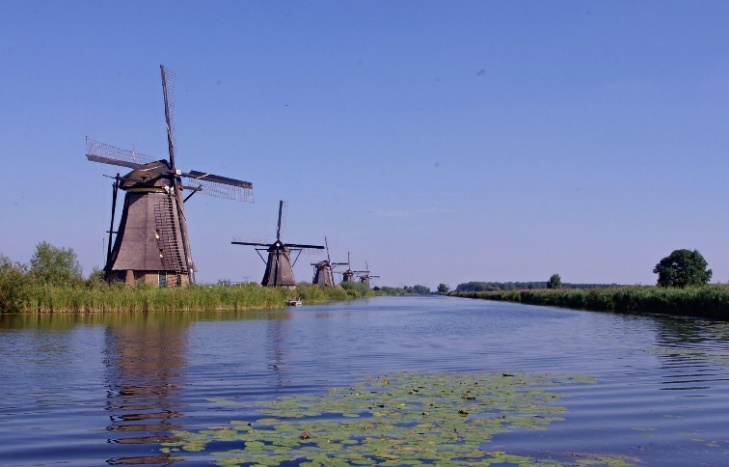 Rotterdam – temná historie
Vybombardováno / srovnáno se zemí za II. světové války
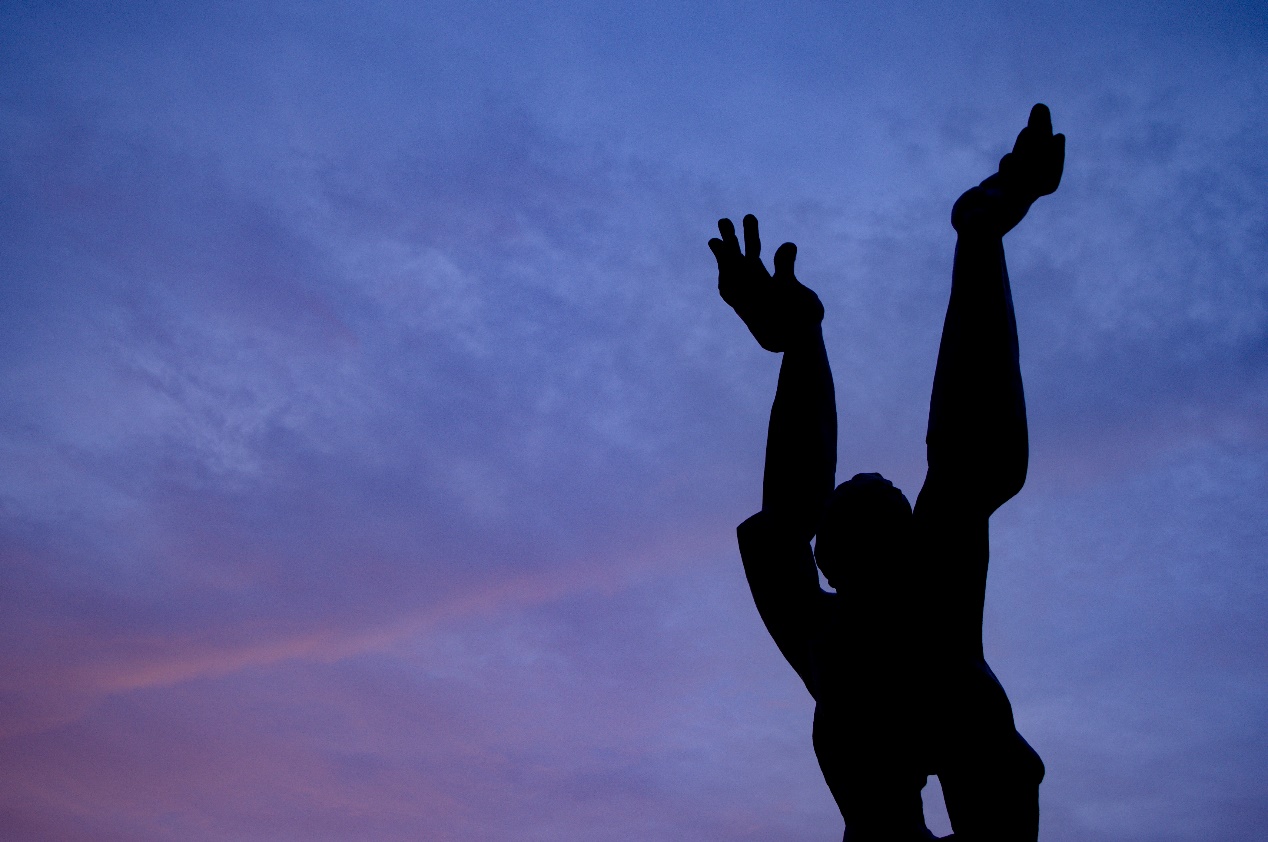 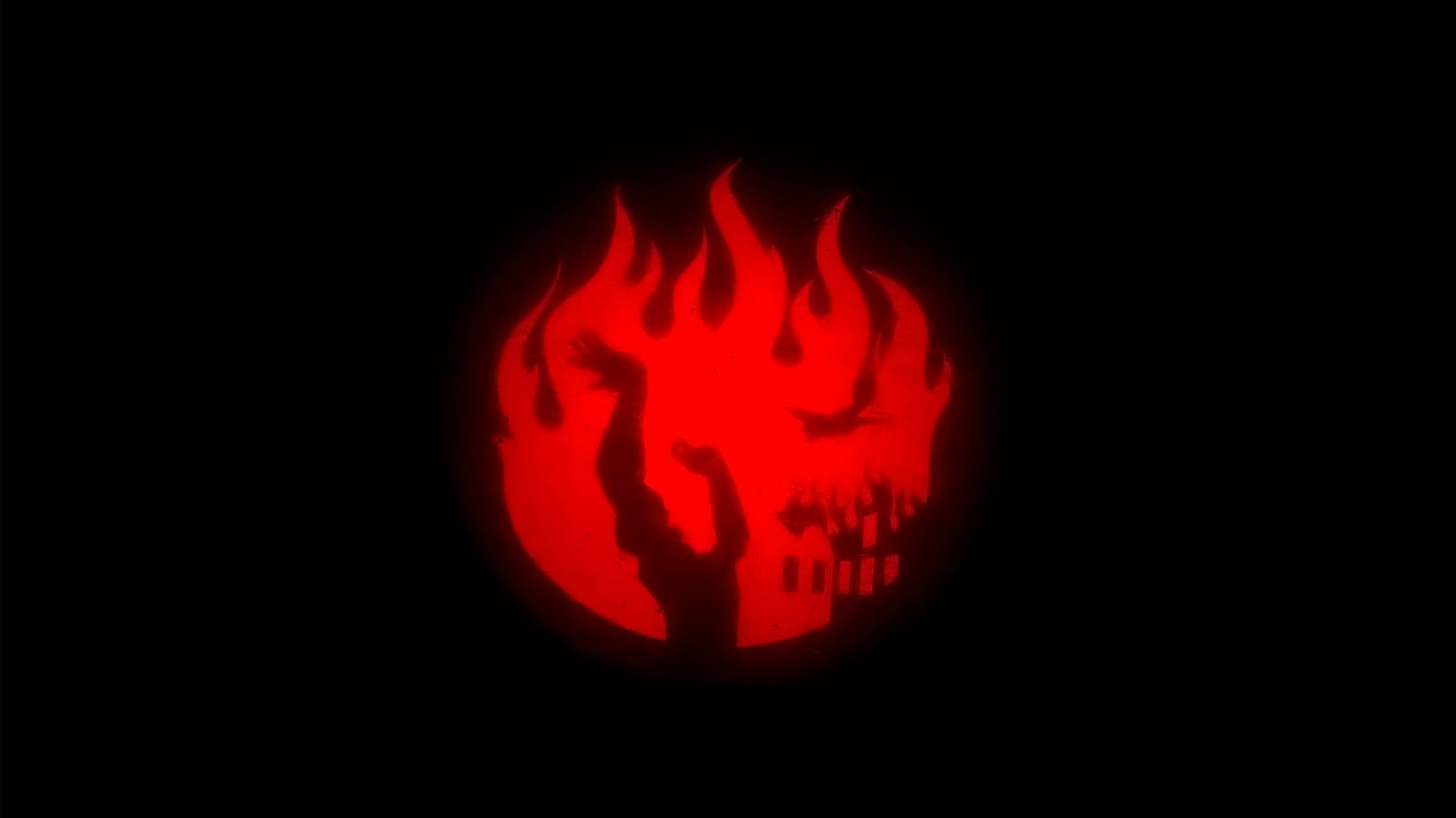 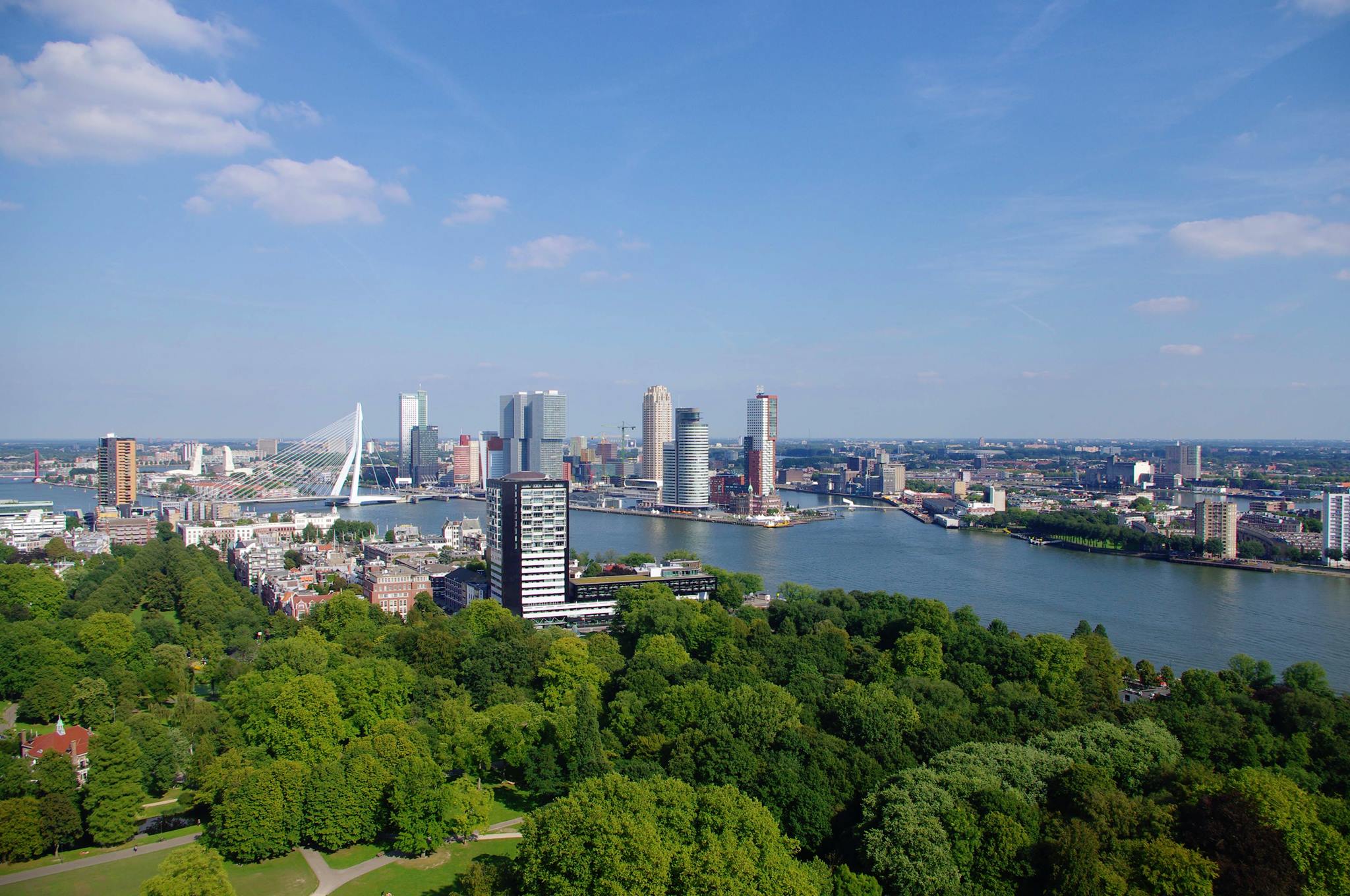 Úžasné moderní město, které se stále vyvíjí…
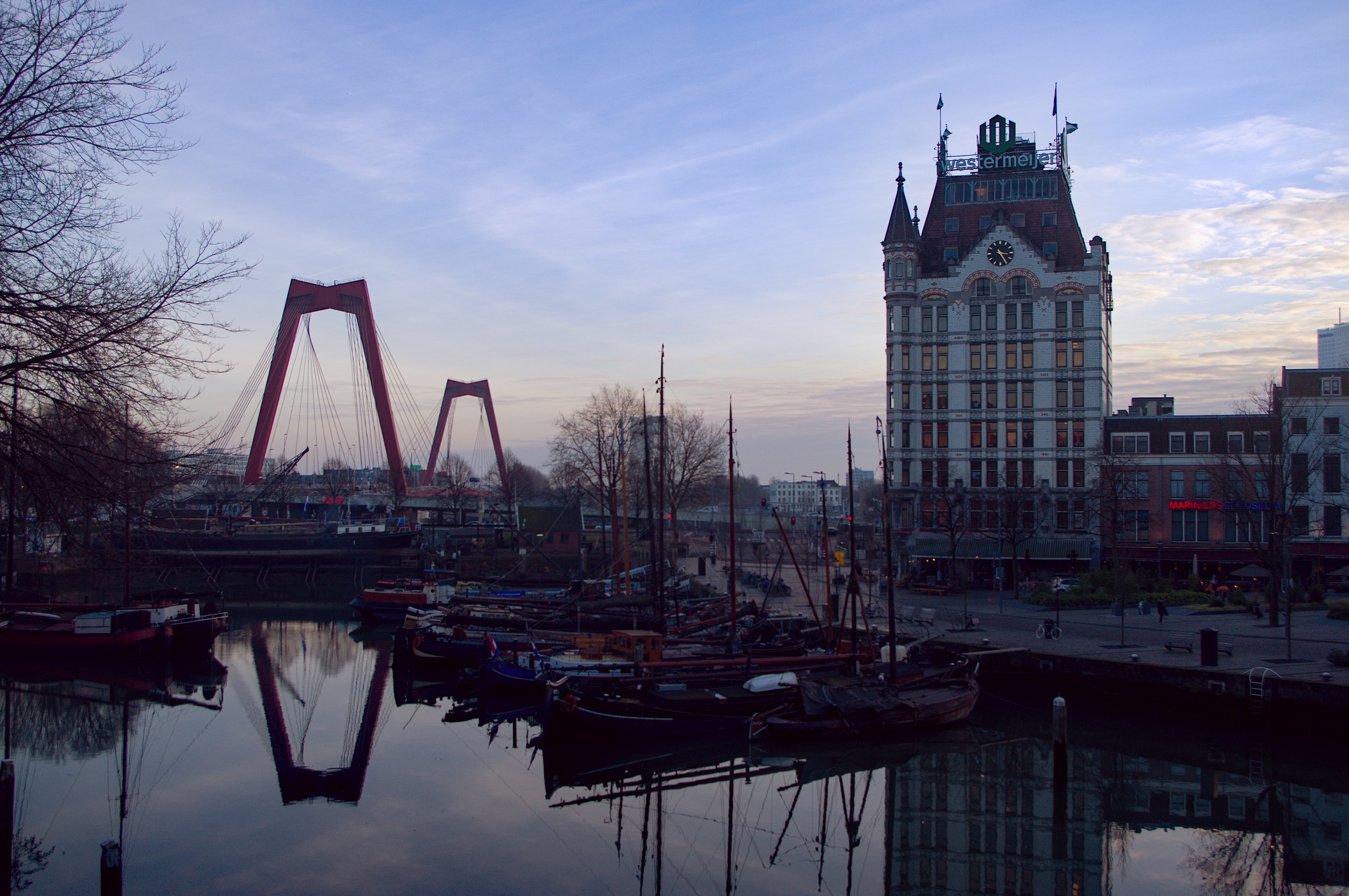 … s pozůstatky historie, které nezničila válka
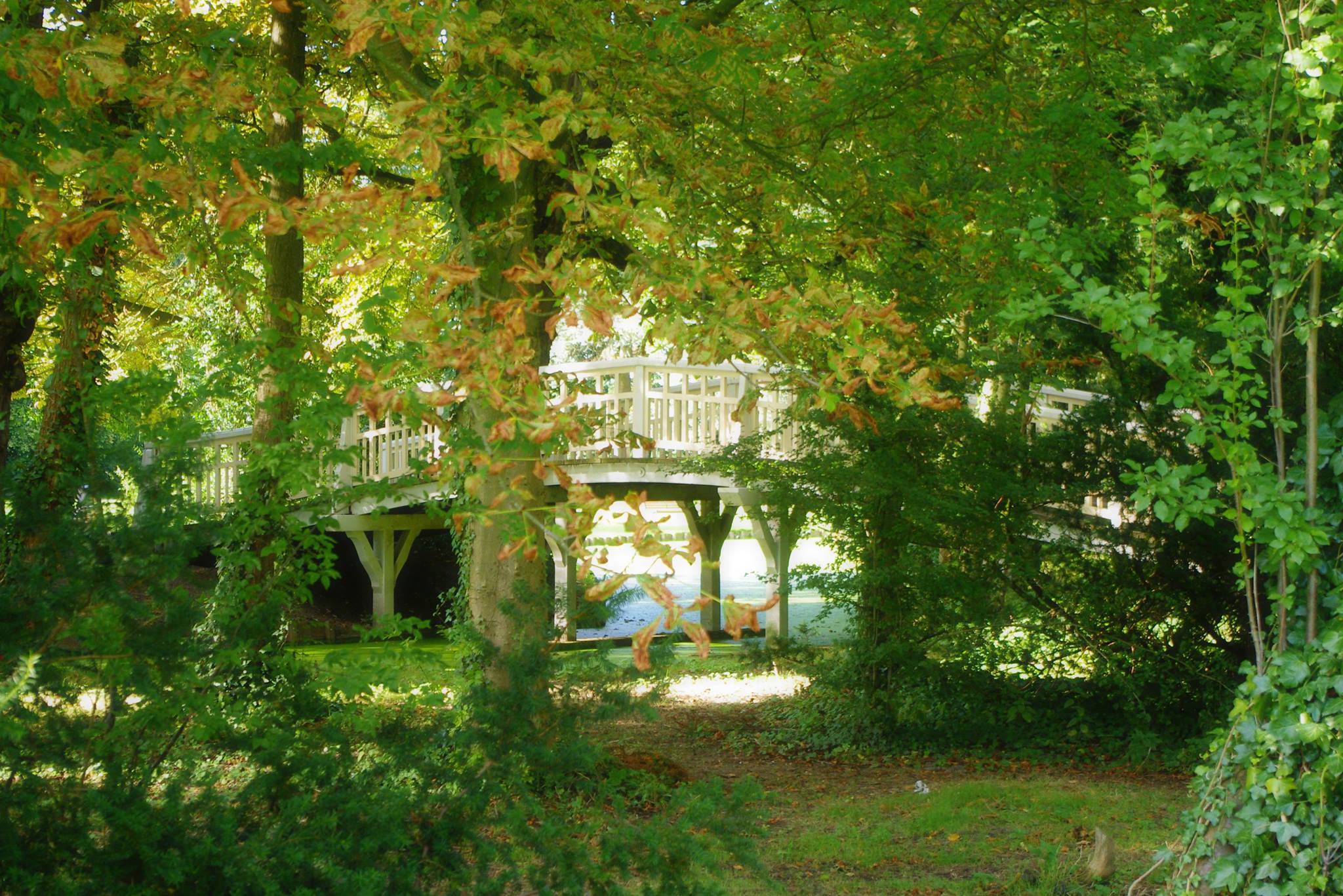 … a krásnými parky
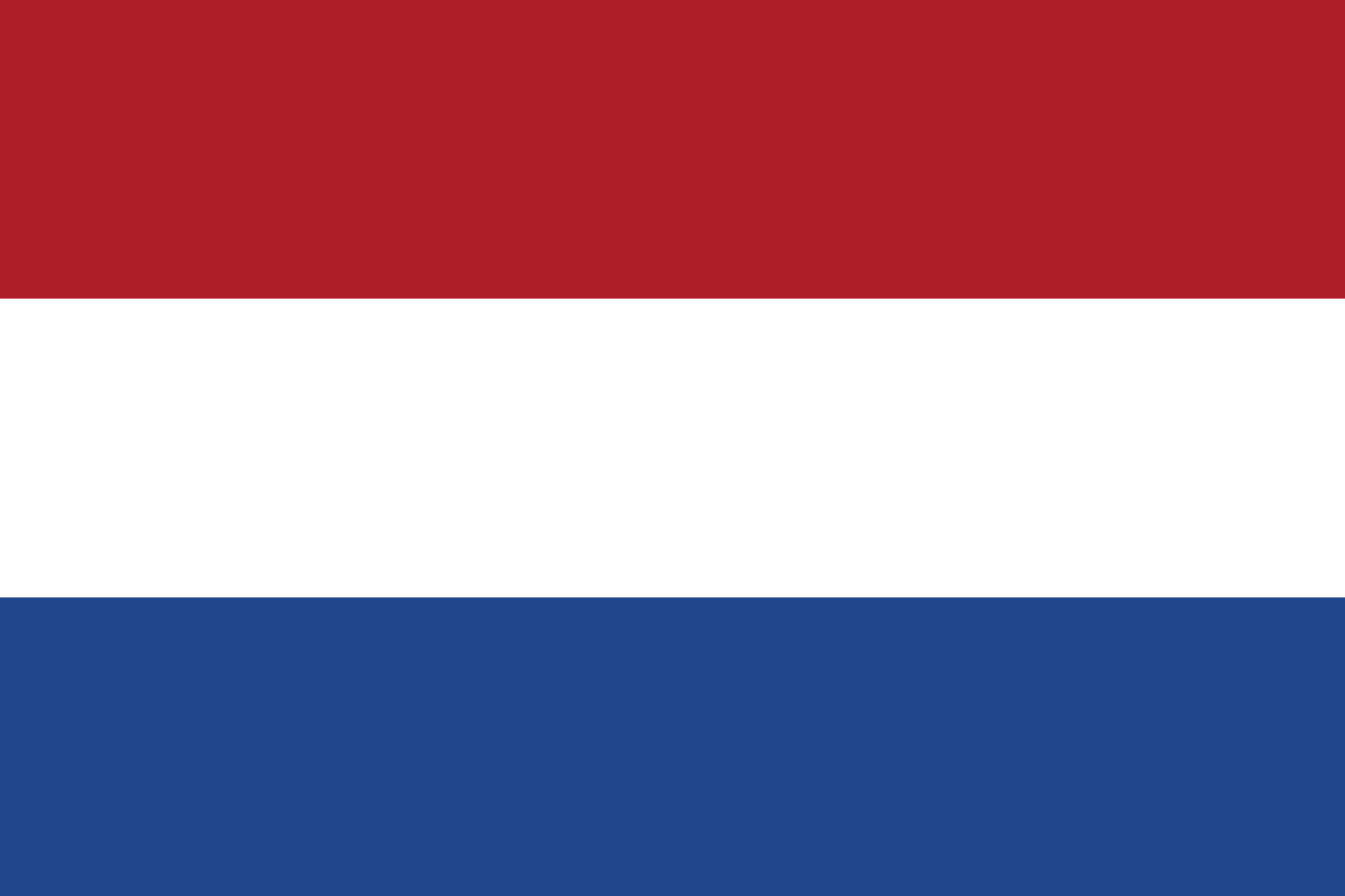 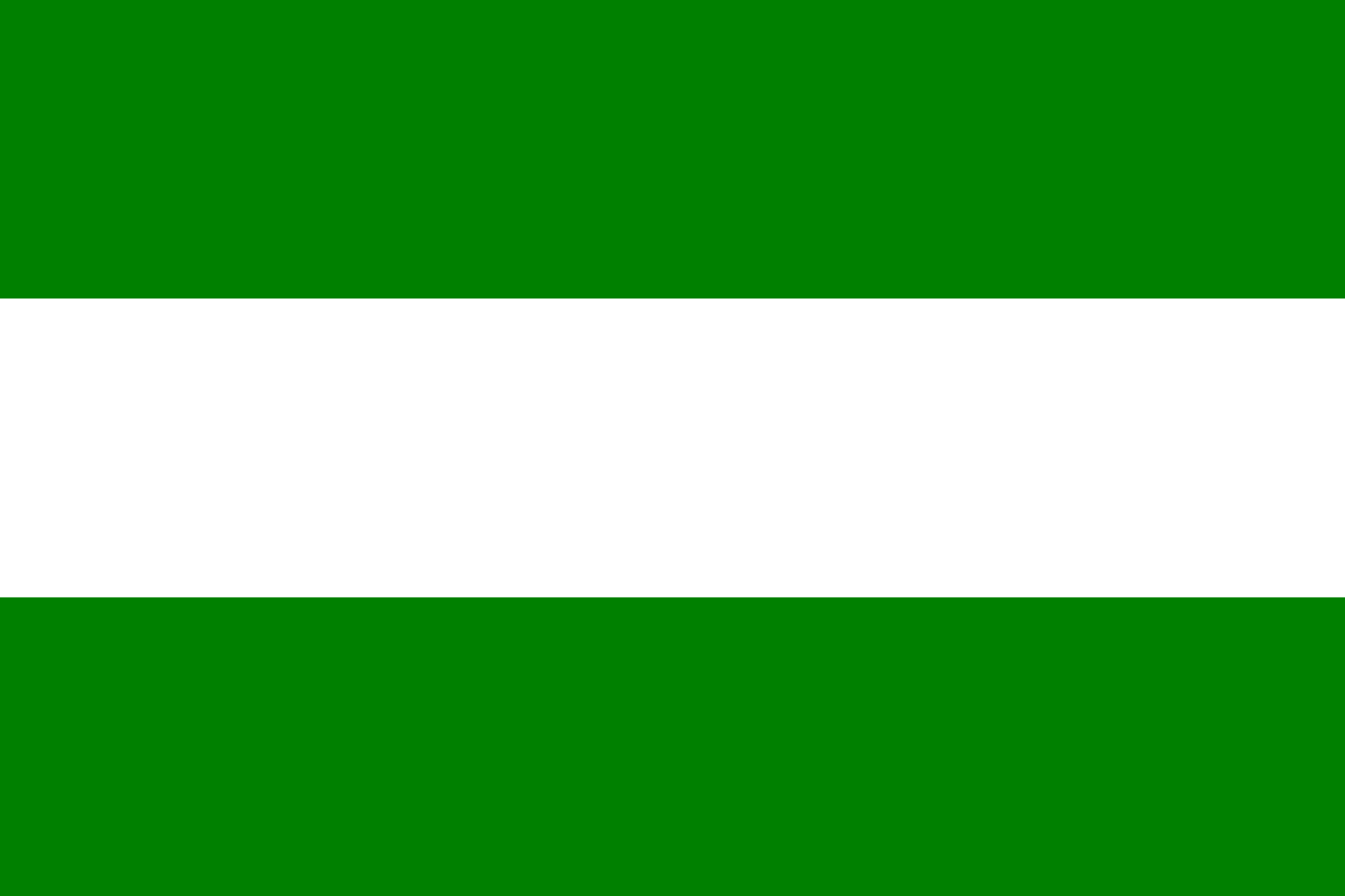 Půl roku dopředu
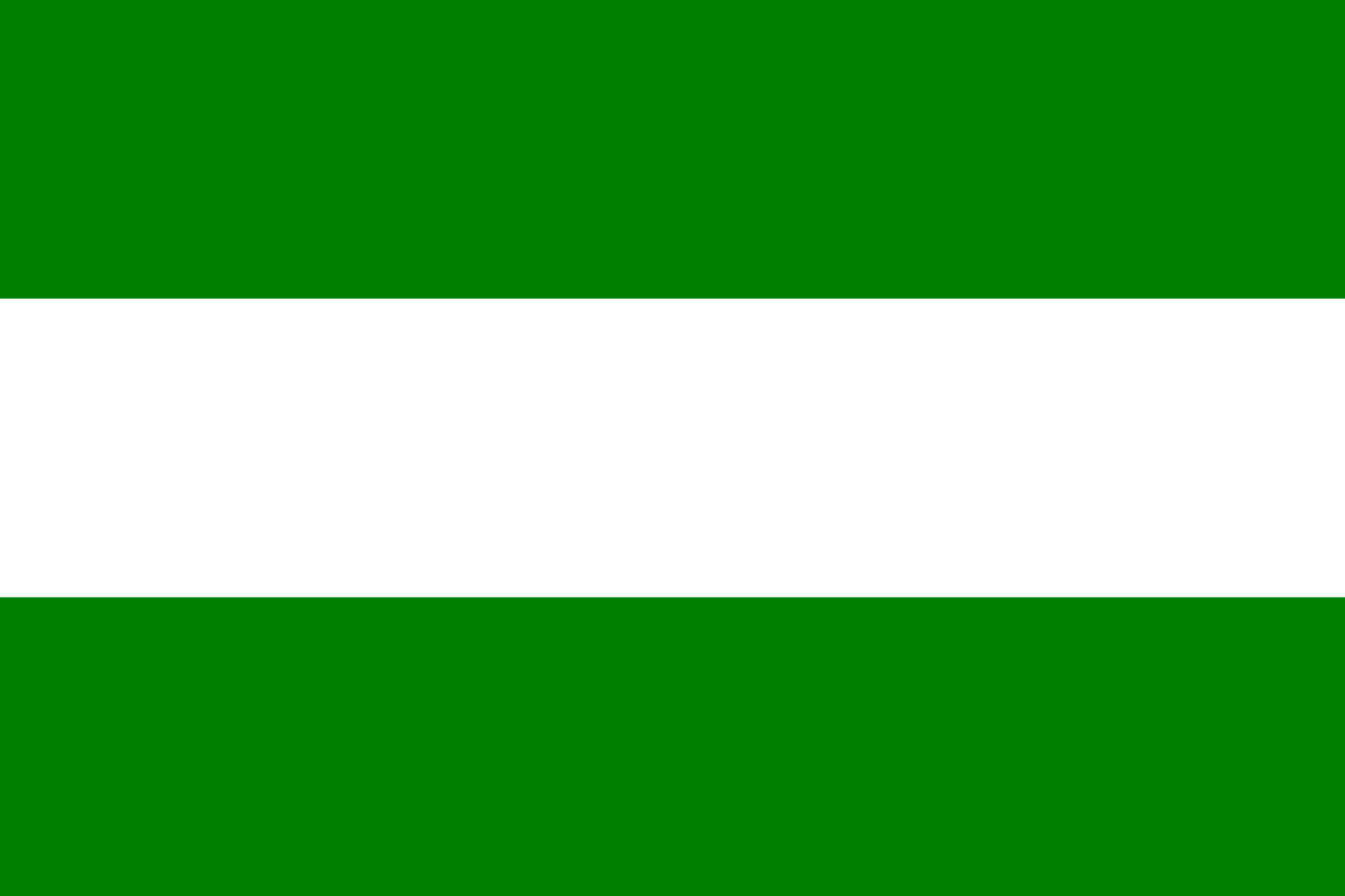 Přihláška ke studiu
Program Erasmus+ 
Motivační dopis 
Výpis známek 
Doklad o znalosti jazyka (kurz univerzity, certifikát) 
Rotterdam University of Applied Sciences nevyžaduje jazykový certifikát (ostatní univerzity většinou ano, a to vyšší než B2) 
Pohovor v rámci institutu
Rotterdam University of Applied Sciences
Na webu Exchange Programmes: https://www.rotterdamuas.com/programmes/
Výběr programu a vyplnění přihlášky (Get Connected)
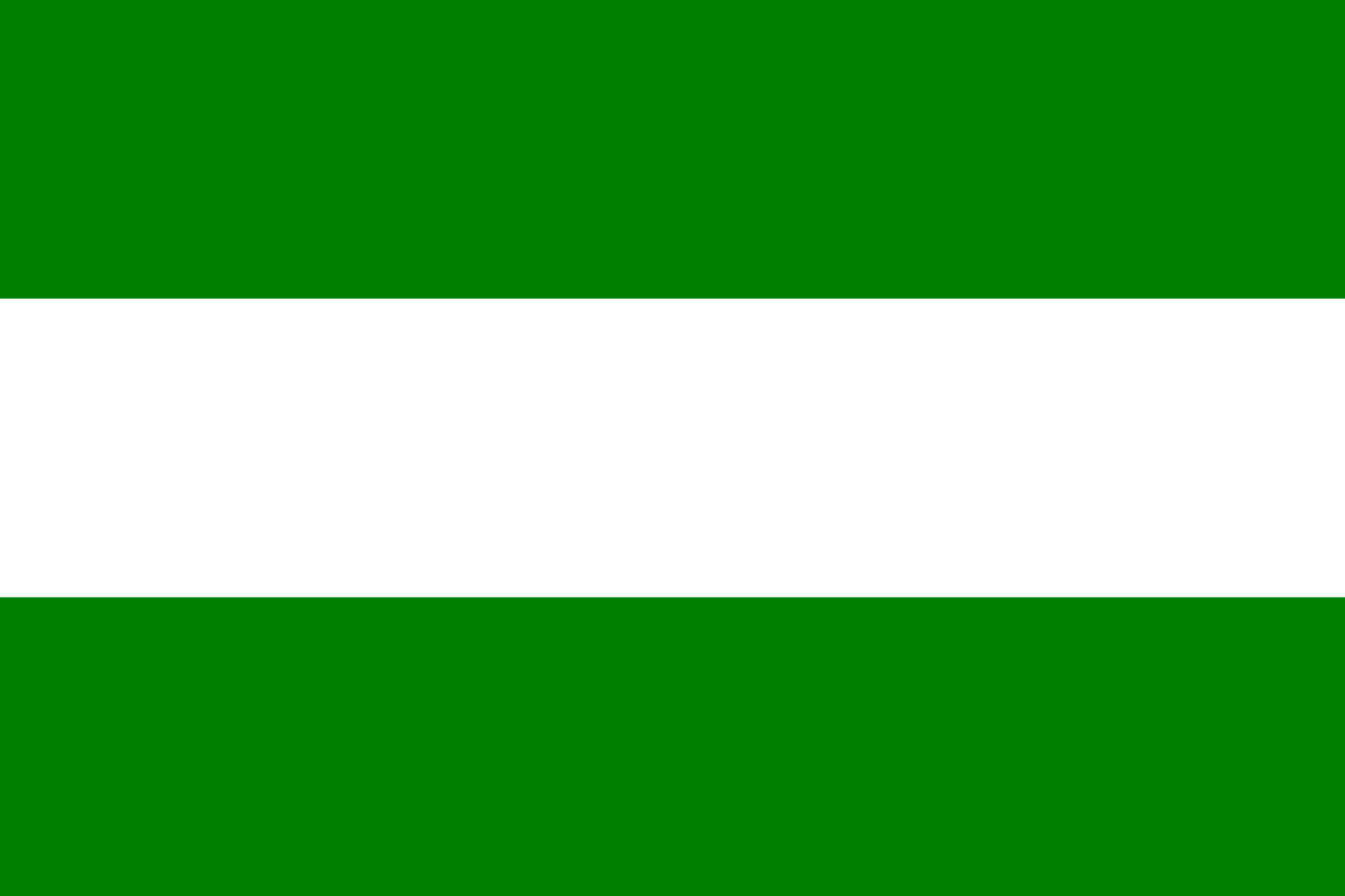 Ubytování
SSH – koleje (https://www.sshxl.nl/en) 
Nutná registrace a získání potvrzení od univerzity před otevřením rezervací
Na základě vašich dat – nabídnuté pokoje/budova 
Jacob-Brukhard straat: € 390, Europa house: € 450 (nyní na webu: € 420 to € 560)
Obě budovy v u centra města
Registrační poplatek a platba dopředu 
Složitá domluva 
House manager je student univerzity 
Zmatečná administrativa – posílají zprávy o nezaplacení, i když bylo uhrazeno dopředu
Raději odmítnout direct debit
Přes Facebook – nejistý výsledek 
Agentury
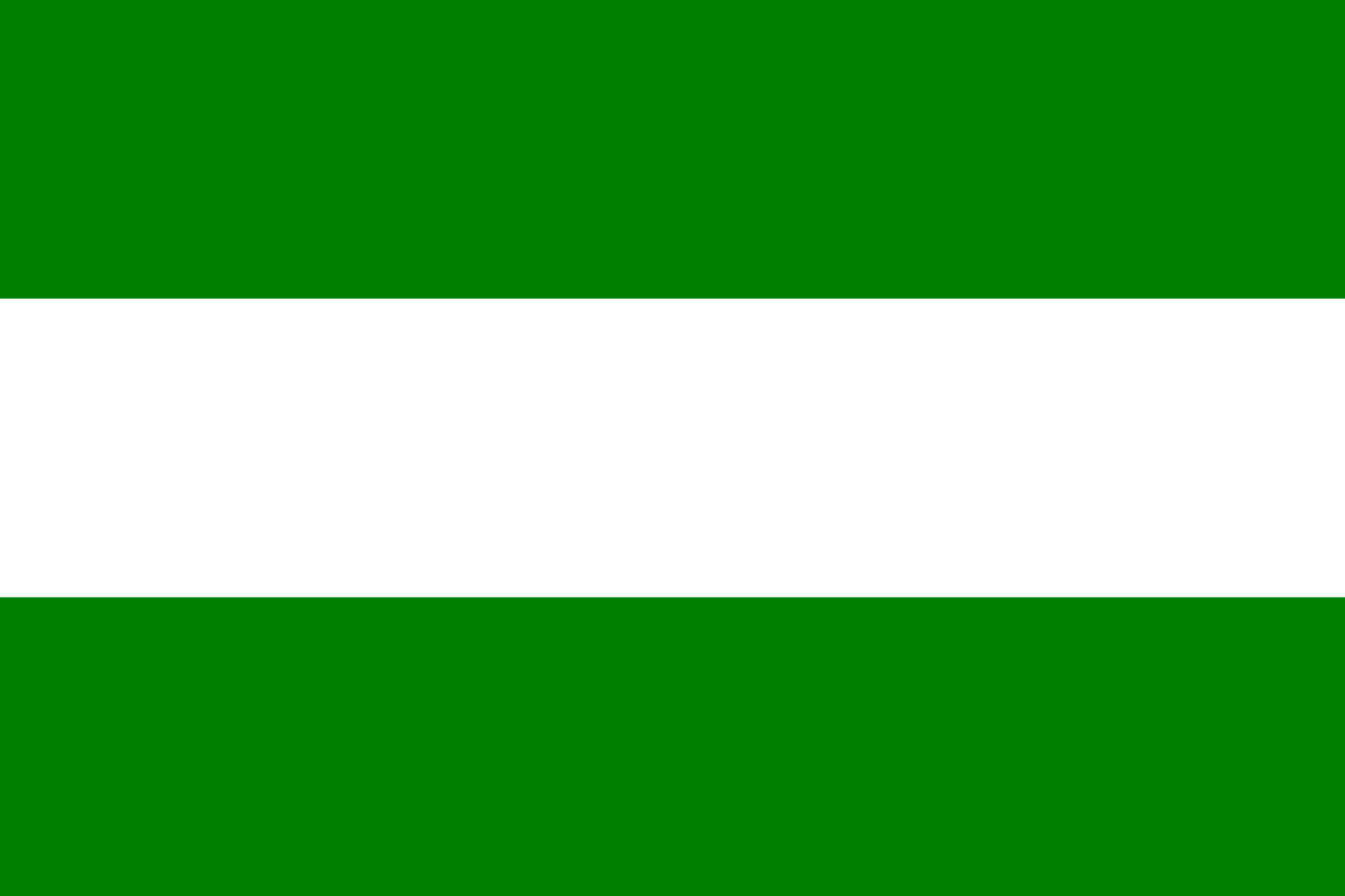 Finance
Stipendium: 400 měsíčně 
Cena ubytování: 390 (bez registračního poplatku)
Doprava: 
Vlak (cesta do Delft € 3,5; Leiden € 6, 7; Amsterdam € 12)
MHD (drahá) 
Kolo (přivést / koupit přes FB stránku Bike in Rotterdam)
Chůze (20 minut do školy) 
Strava:
AH, Coop, Aldi
Rotterdam University of Applied Sciences
Výběr a přihlášení do minoru: #GetConnected
      (PR a social media monitoring)
Smíšení nizozemských a Exchange studentů

Výhody: 
Možnost navštívení Rotterdam Social Media Week
Praxe (E-BOOK, WEBINAR, kontakt s klienty) 
Různorodá činnost (tvorba videa, atd.) 

Nevýhody:
Nižší náročnost (volný čas na cestování  ) 
Nemají menzu (jen bufet)
Na univerzitě není možné platit hotově
Integrace Exchange studentů
Žádný program pro zahraniční studenty vedený školou
Vše vedeno univerzitními spolky (Wanderlust, RISA,…)
Společenský život možný jen skrze spolky i dle místních studentů (dalších univerzit)
Vše organizováno přes Facebook
Party na kolejích minimálně
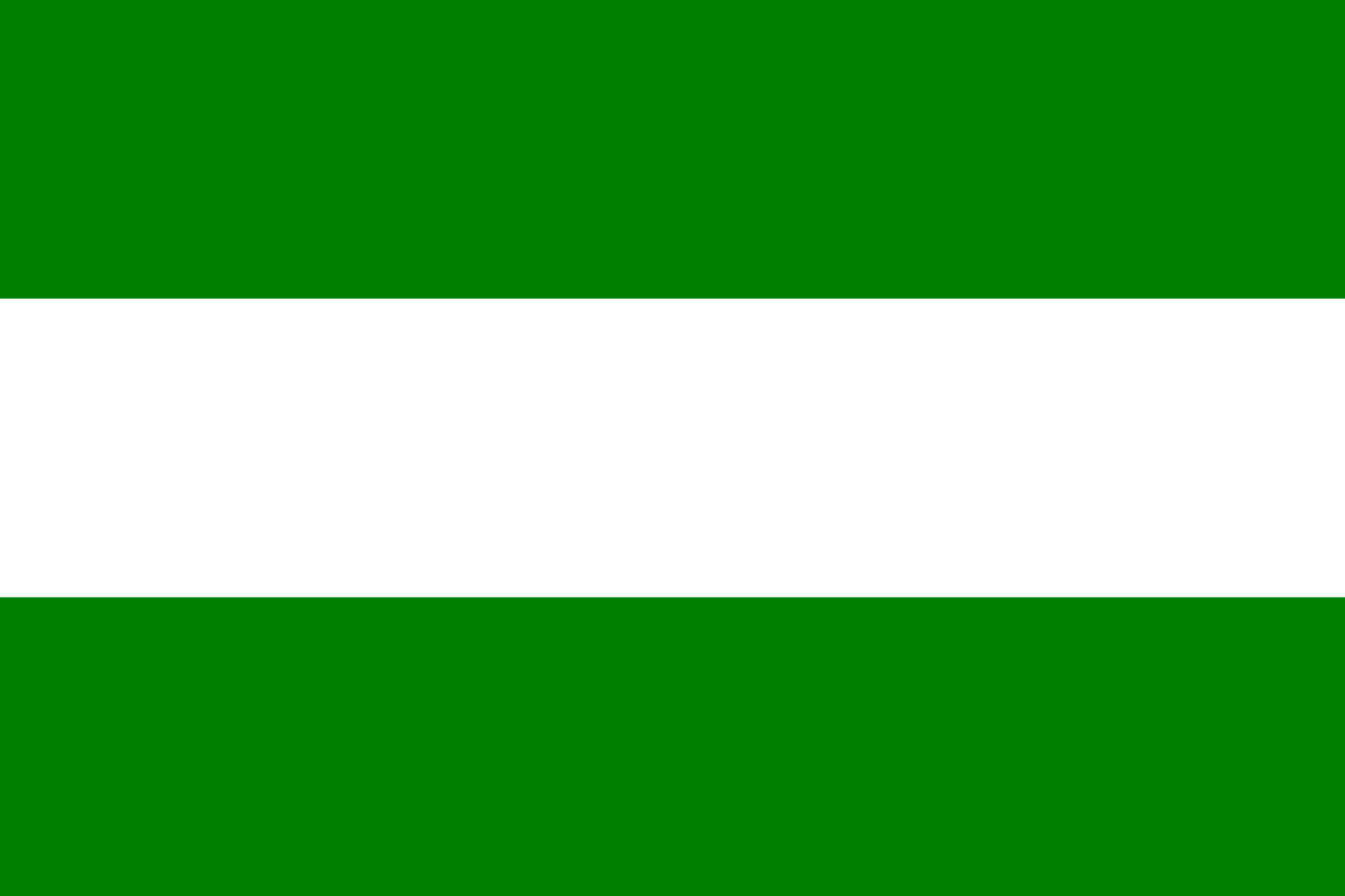 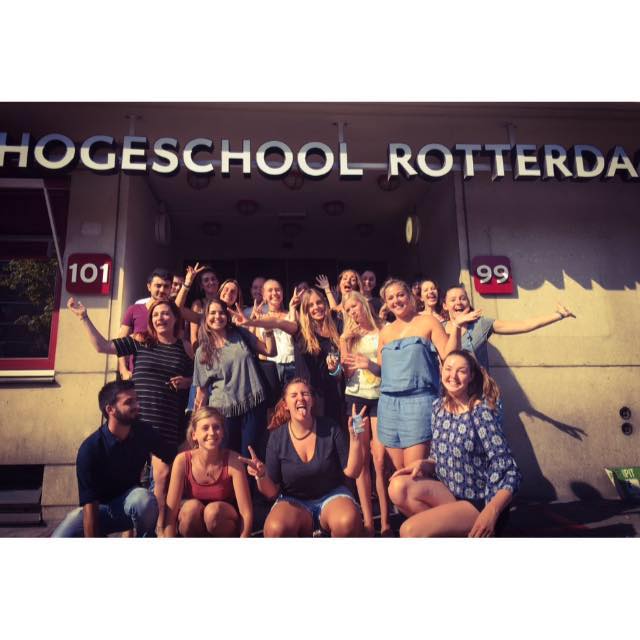 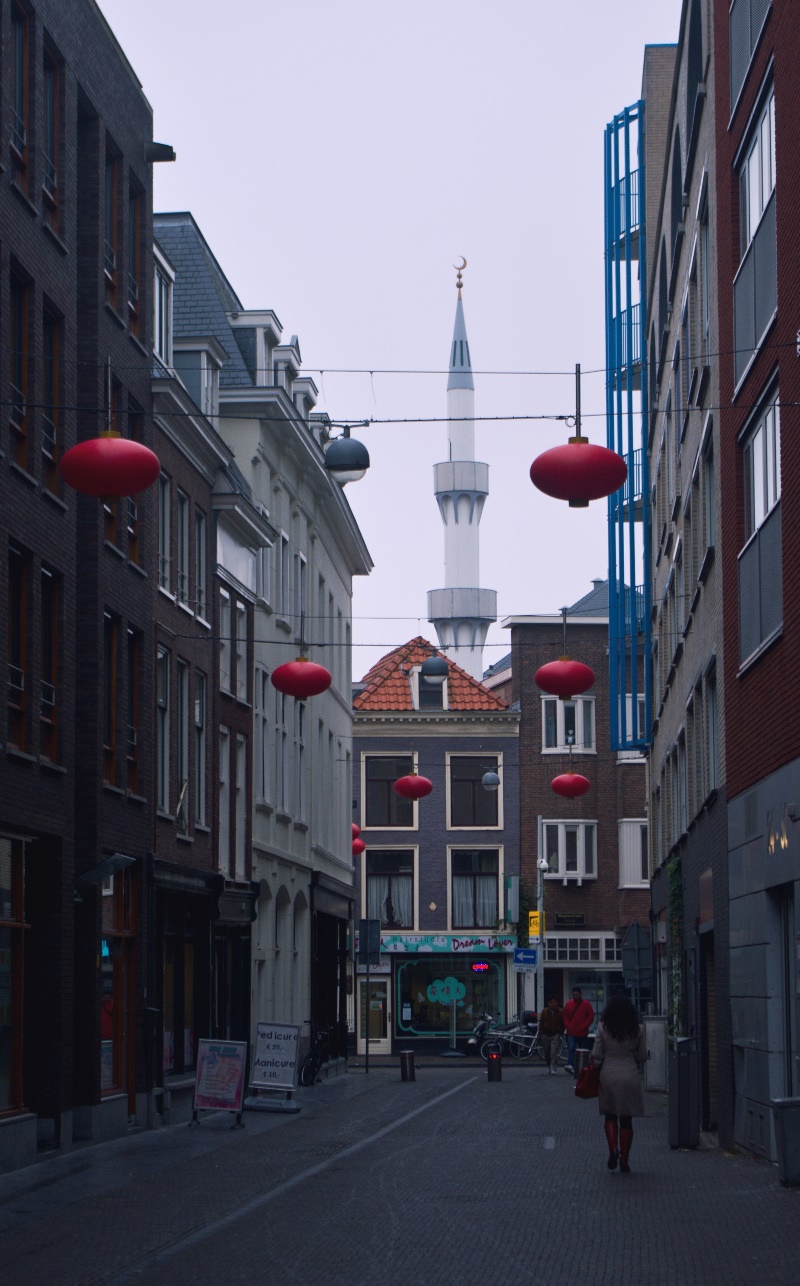 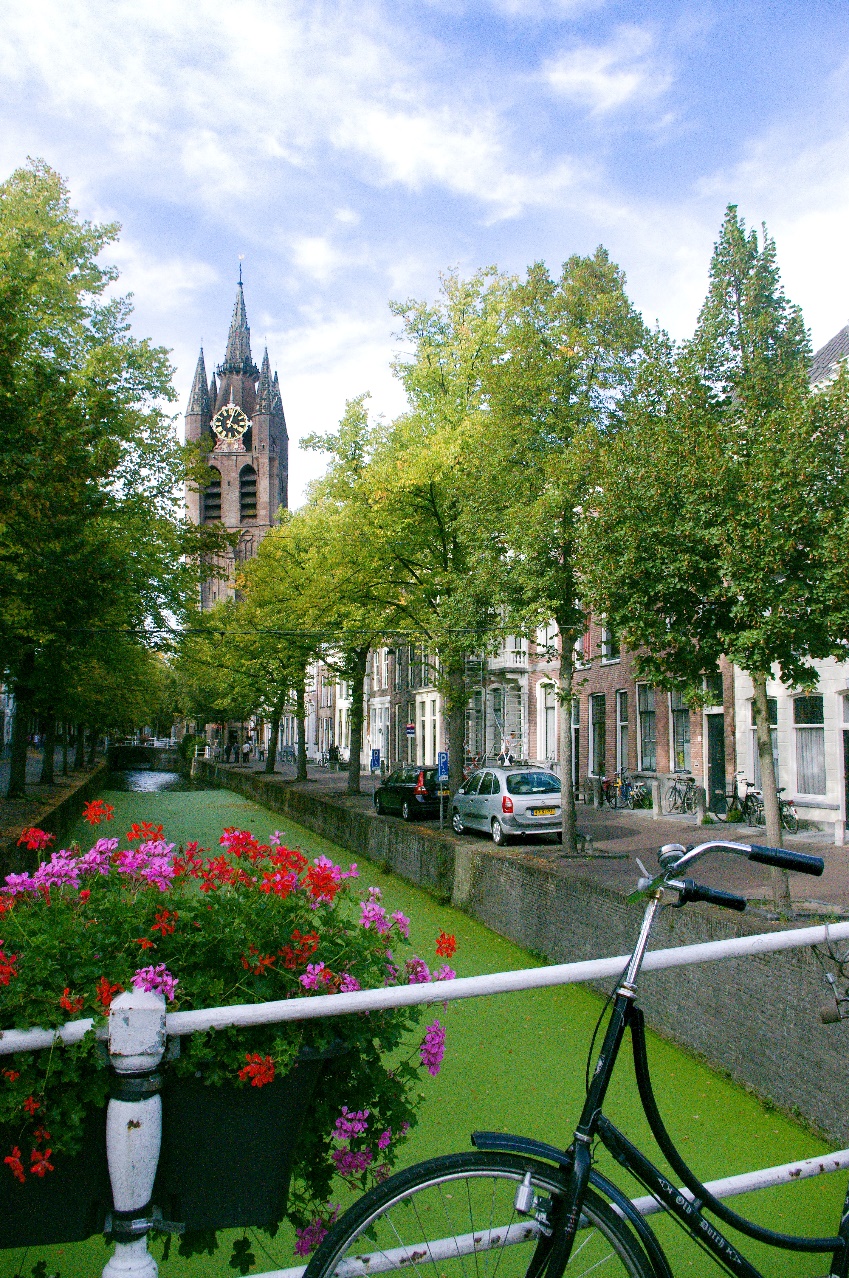 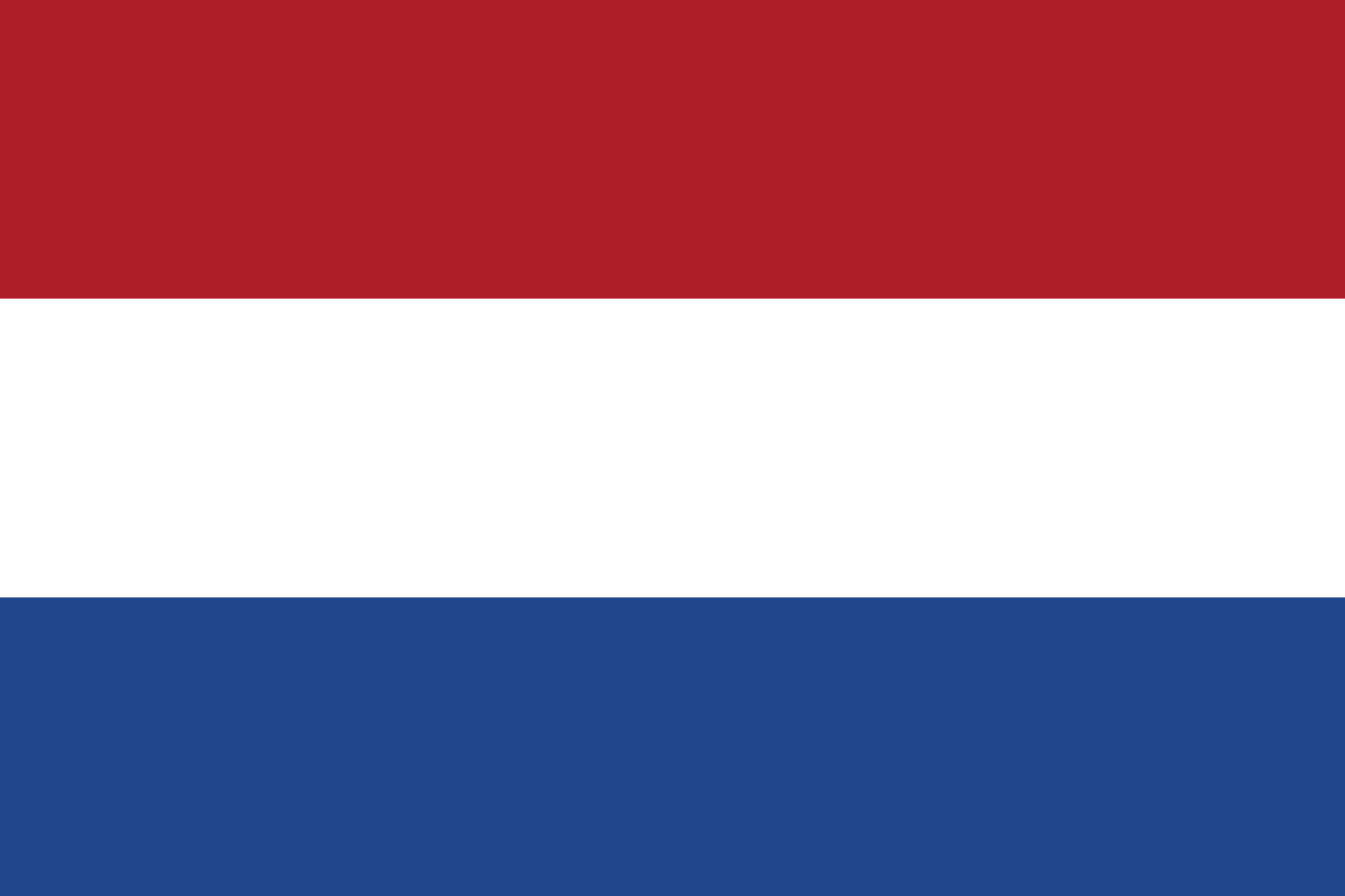 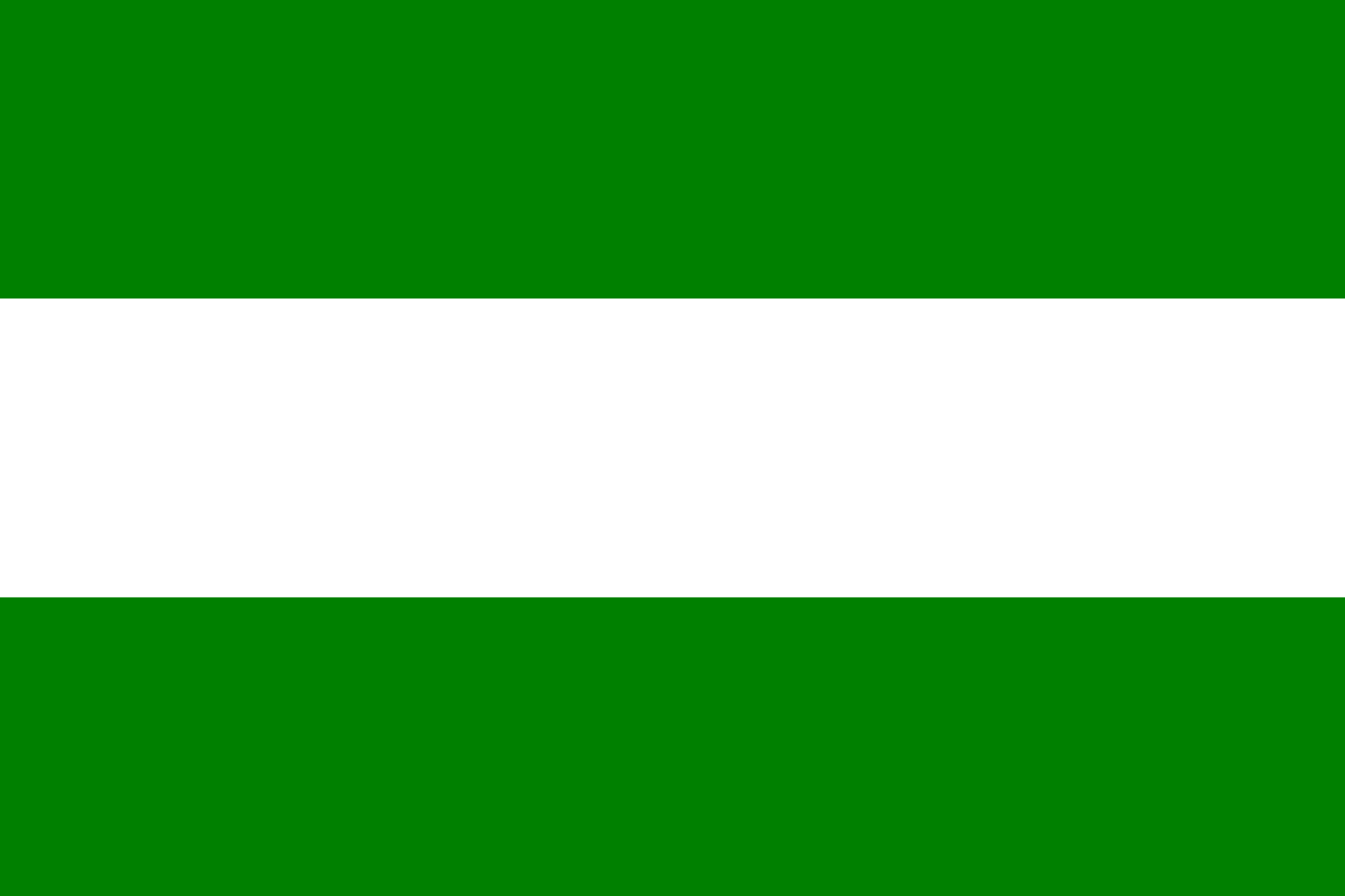 Děkuji za pozornost
Otázky?